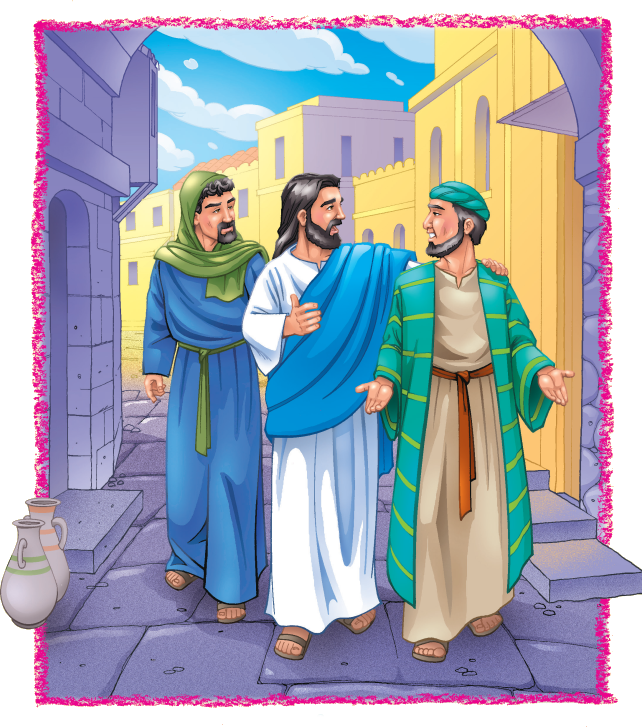 “Jesus said, “If any man desire to be first, the same shall be last of all, and servant of all.”
Mark 9:35
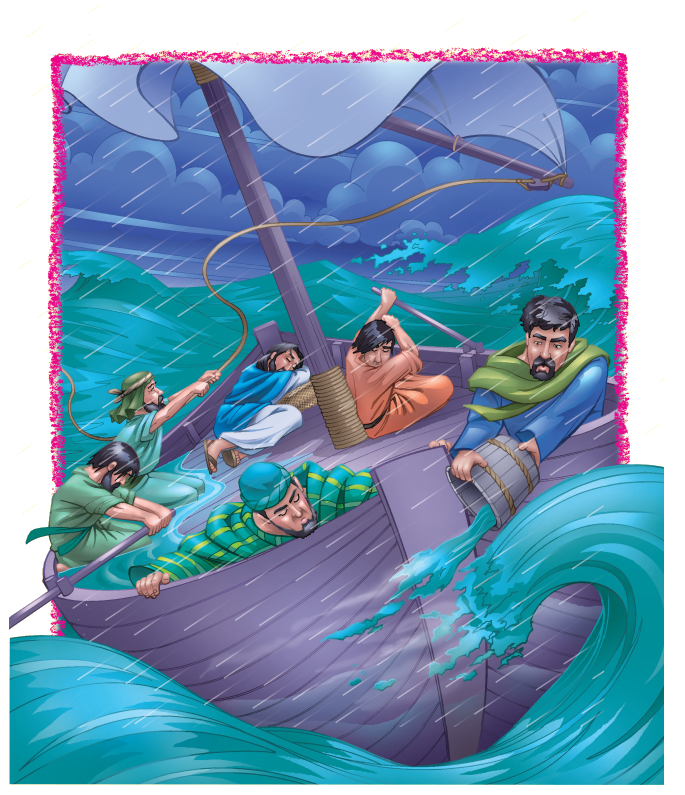 “The LORD is on my side; I will not fear : what can man do to me?”
Psalm 118:6
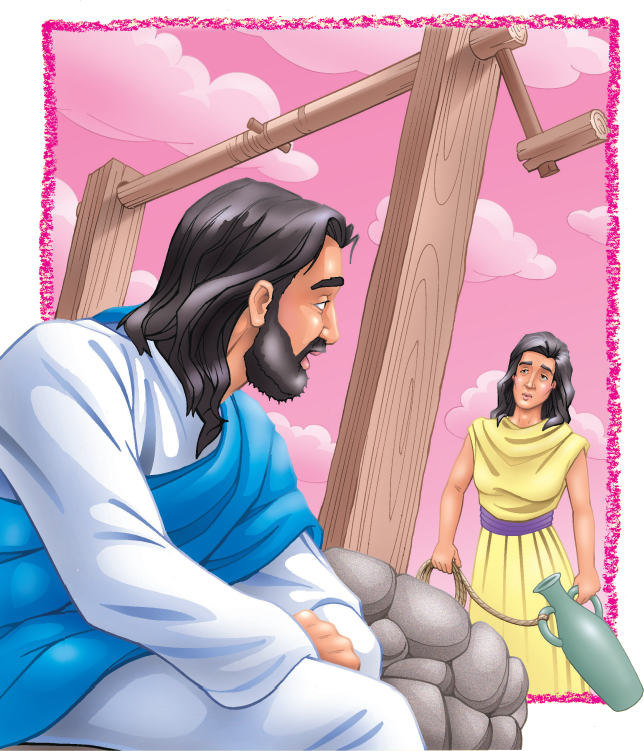 “Return to your house and show how great things God has done to you...”

Luke 8:39
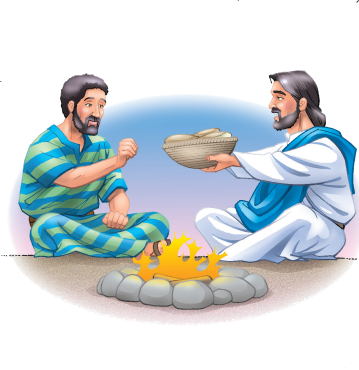 “I have given you an example, that you should do as I have done to you.”

John 13:15
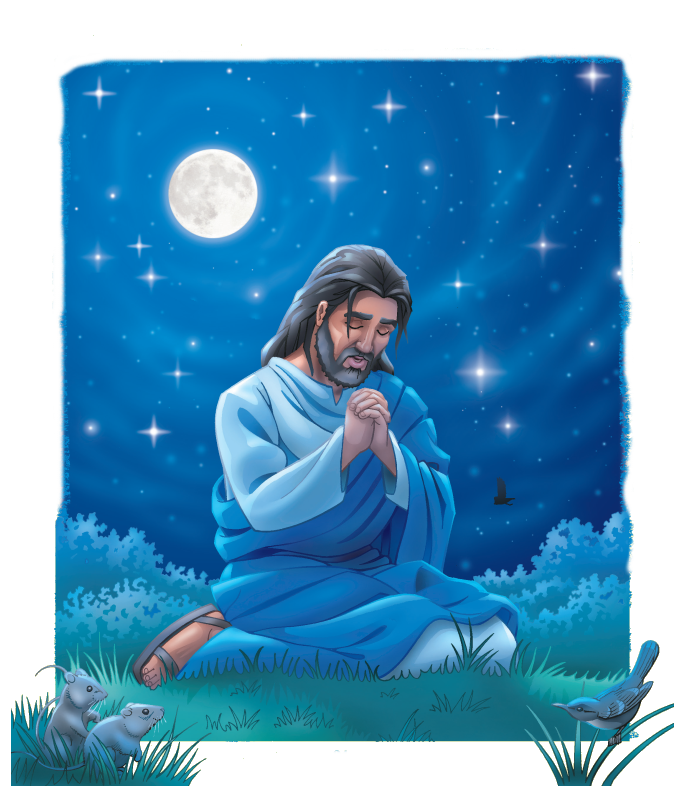 “Then shall you call upon Me, and you shall go and pray to Me, and I willhear you.”

Jeremiah 29:12
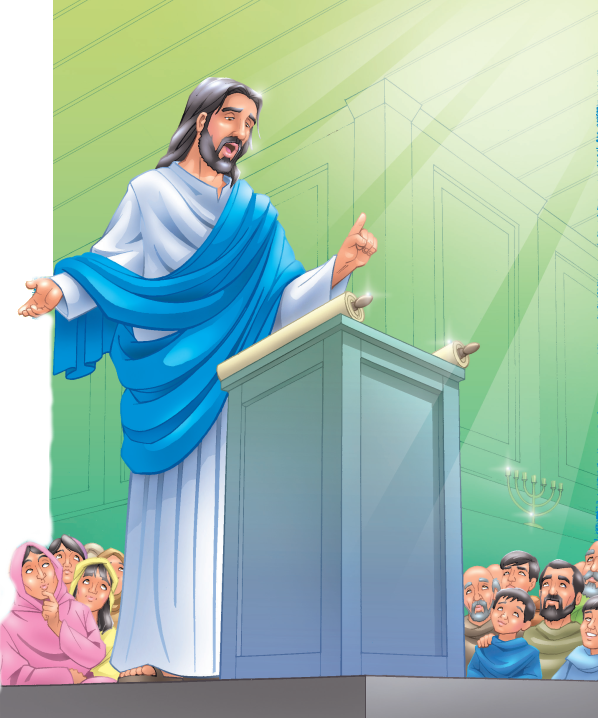 “I was glad when they said to me, ‘Let us go into the house of The LORD.’”

Psalm 122:1
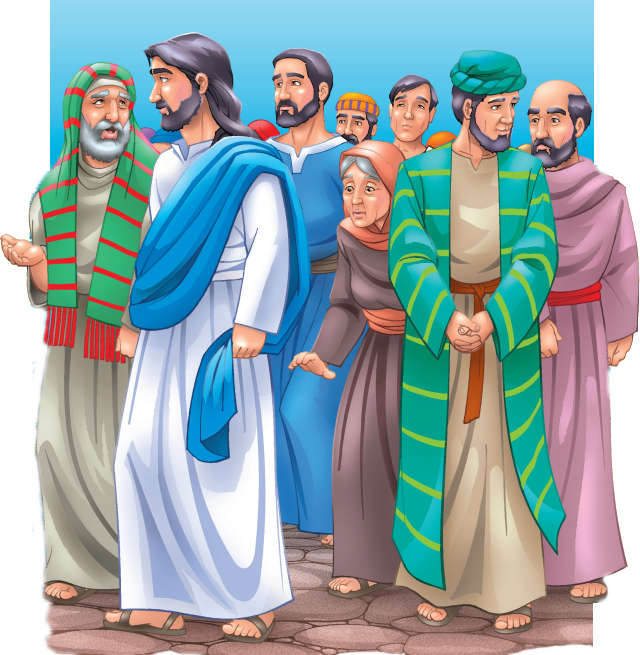 “Give thanks to The LORD. Call upon His name. Make know His deeds among the people.”

1 Chronicles 16:8
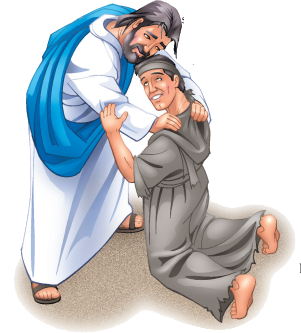 “O LORD my God, I will give thanks to You forever.”



Psalm 30:12
Every man according as he purposes in his heart, so let him give; not grudgingly, or of necessity: for God loves a cheerful giver.

2 Corinthians 9:7
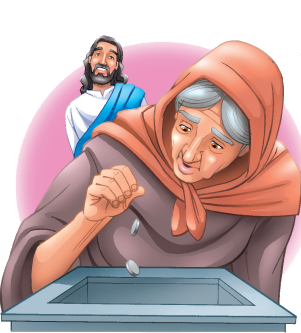 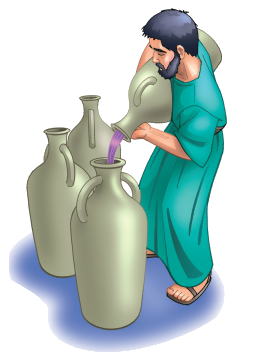 “Break forth into joy. Sing together...for The LORD has…redeemed His people.”


Isaiah 52:9
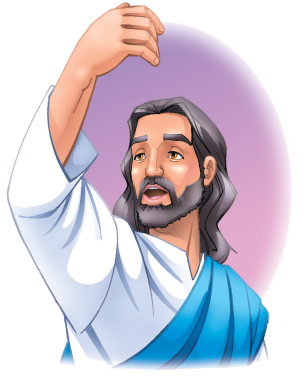 “Ye are my friends,if ye do whatsoever I command you.”

John 15:14
“A friend loves at all times and a brother is born for adversity.”
Proverbs 17:17
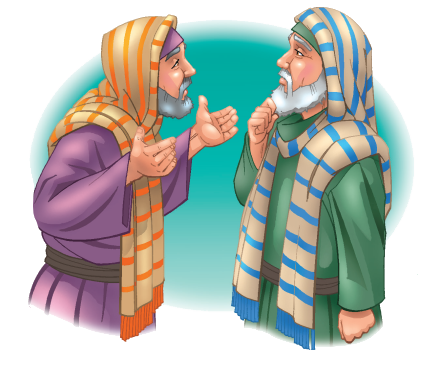 “But to do good and to communicate forget not: for with such sacrifices, God is well pleased.”
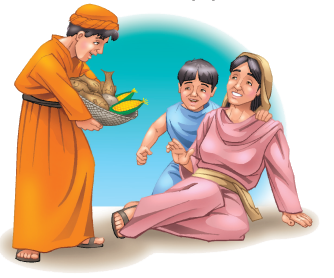 Hebrews 13:16